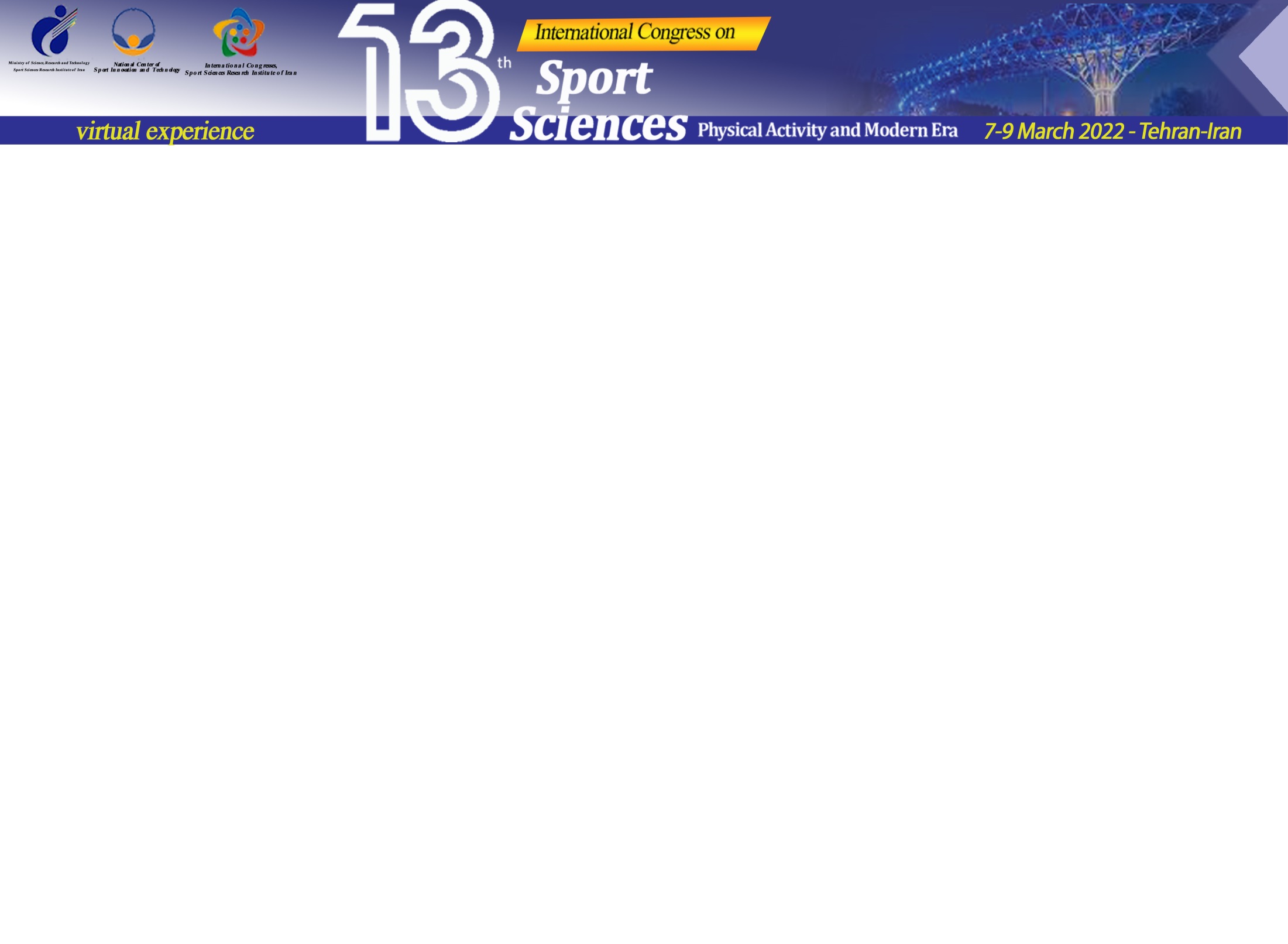 Research Title
محل درج 
عکس ارائه دهنده
Authors Name

Affiliation
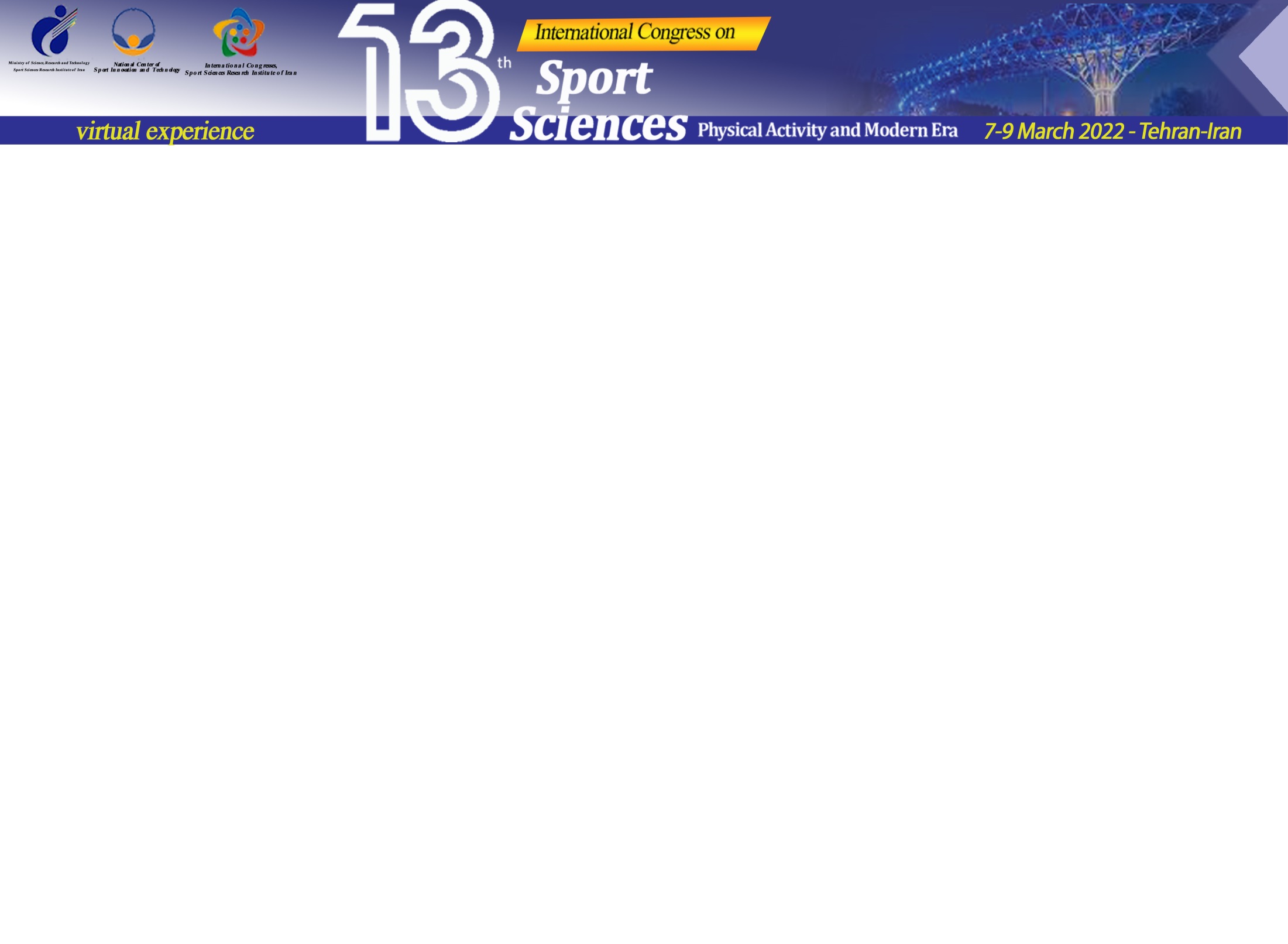 Introduction (purpose of the study, literature review, problem statement and the importance of research)
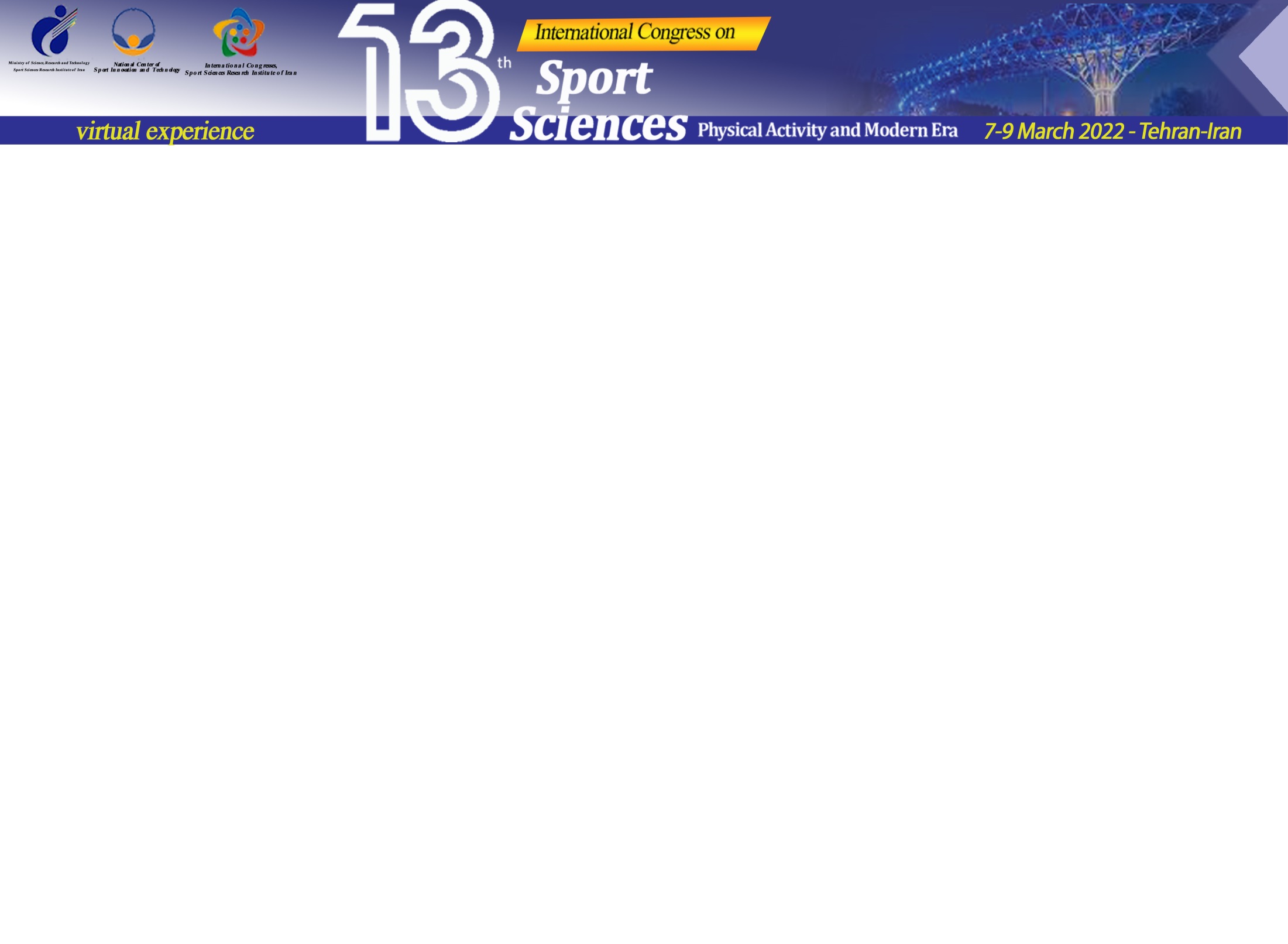 Methodology (Research Method, Population and Sample, Sampling methods, tools, data analysis methods)
[Speaker Notes: (Research Method, Population and Sample, Sampling methods, tools, data analysis methods)]
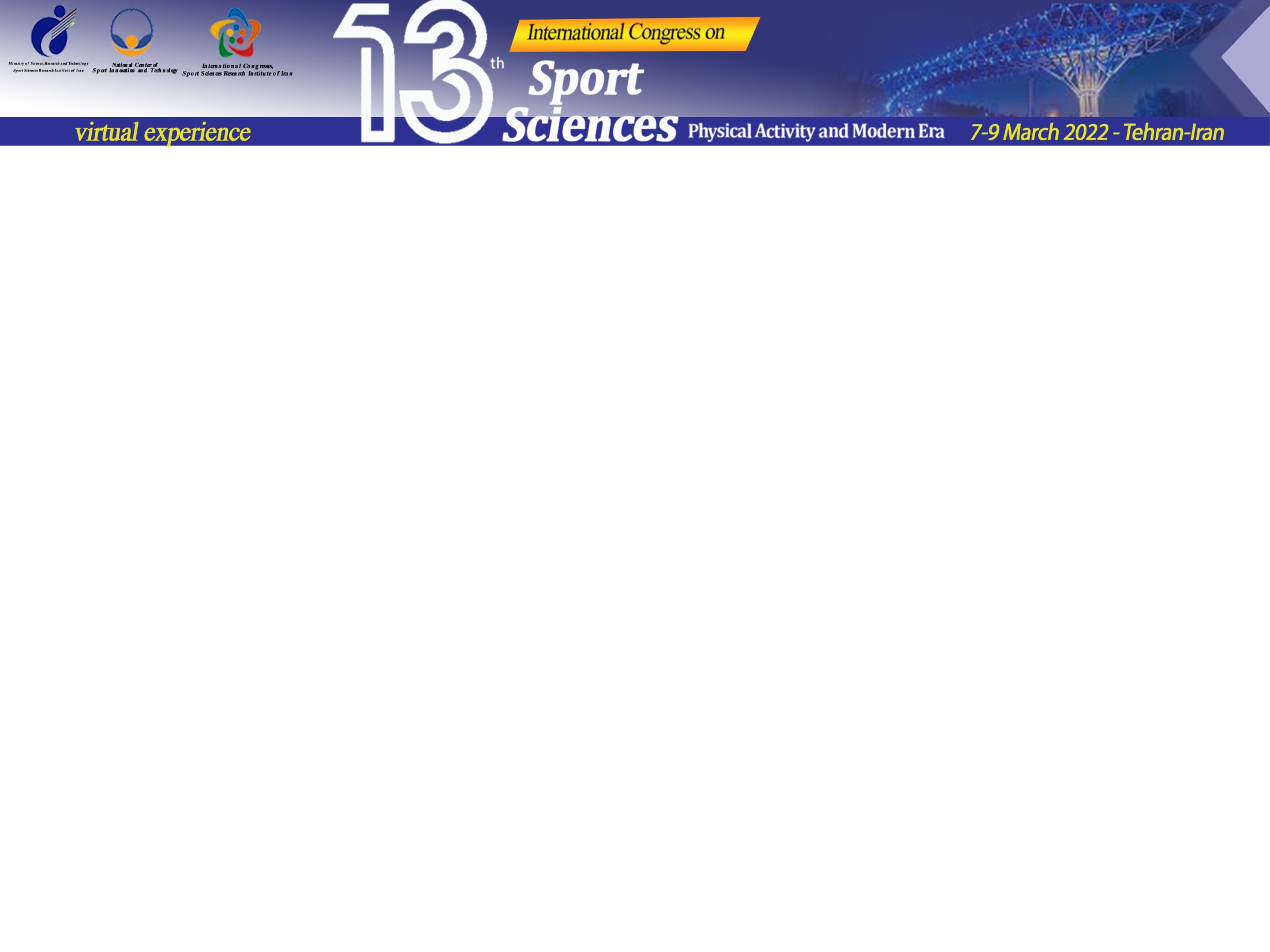 Results
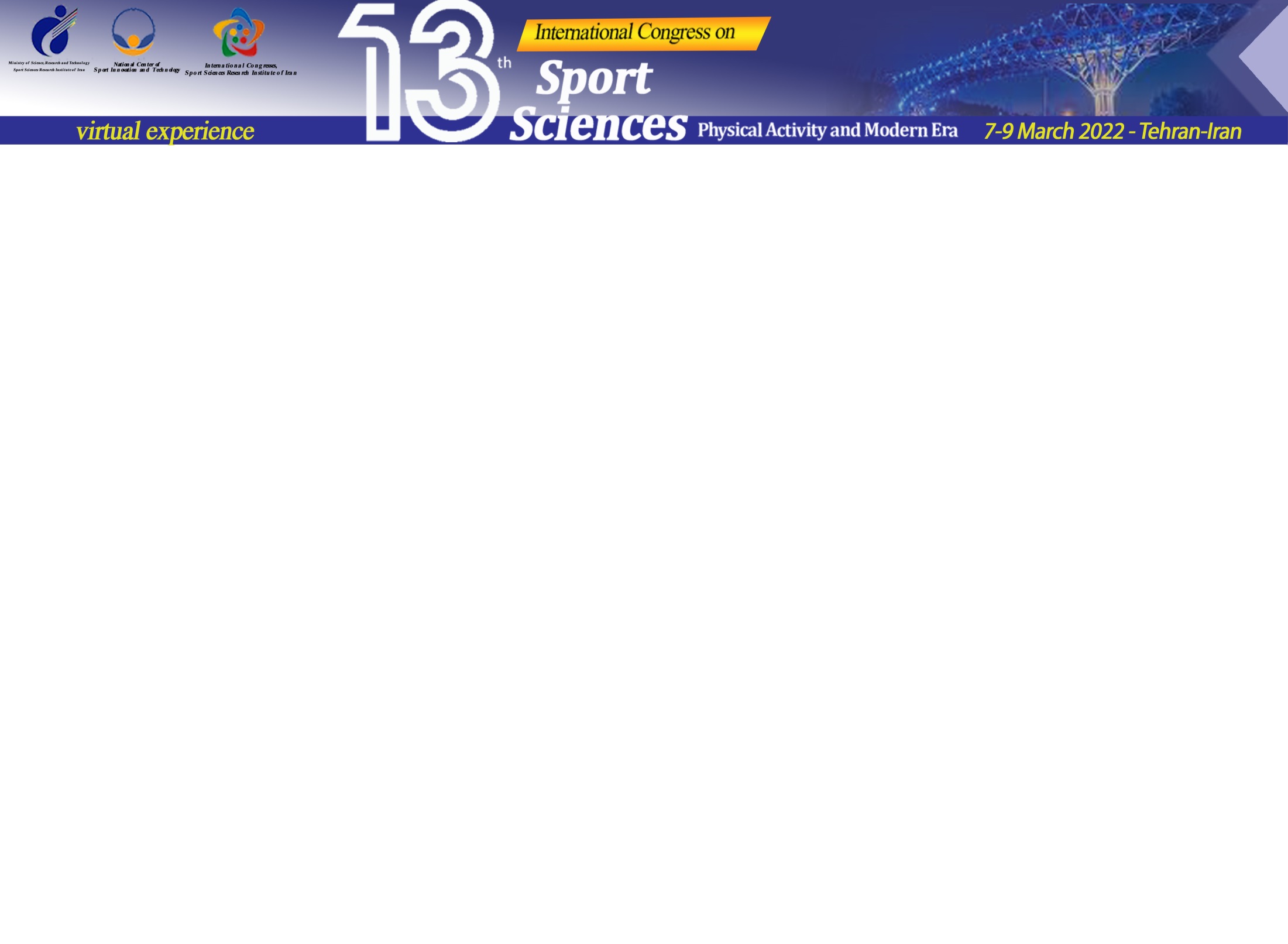 Results
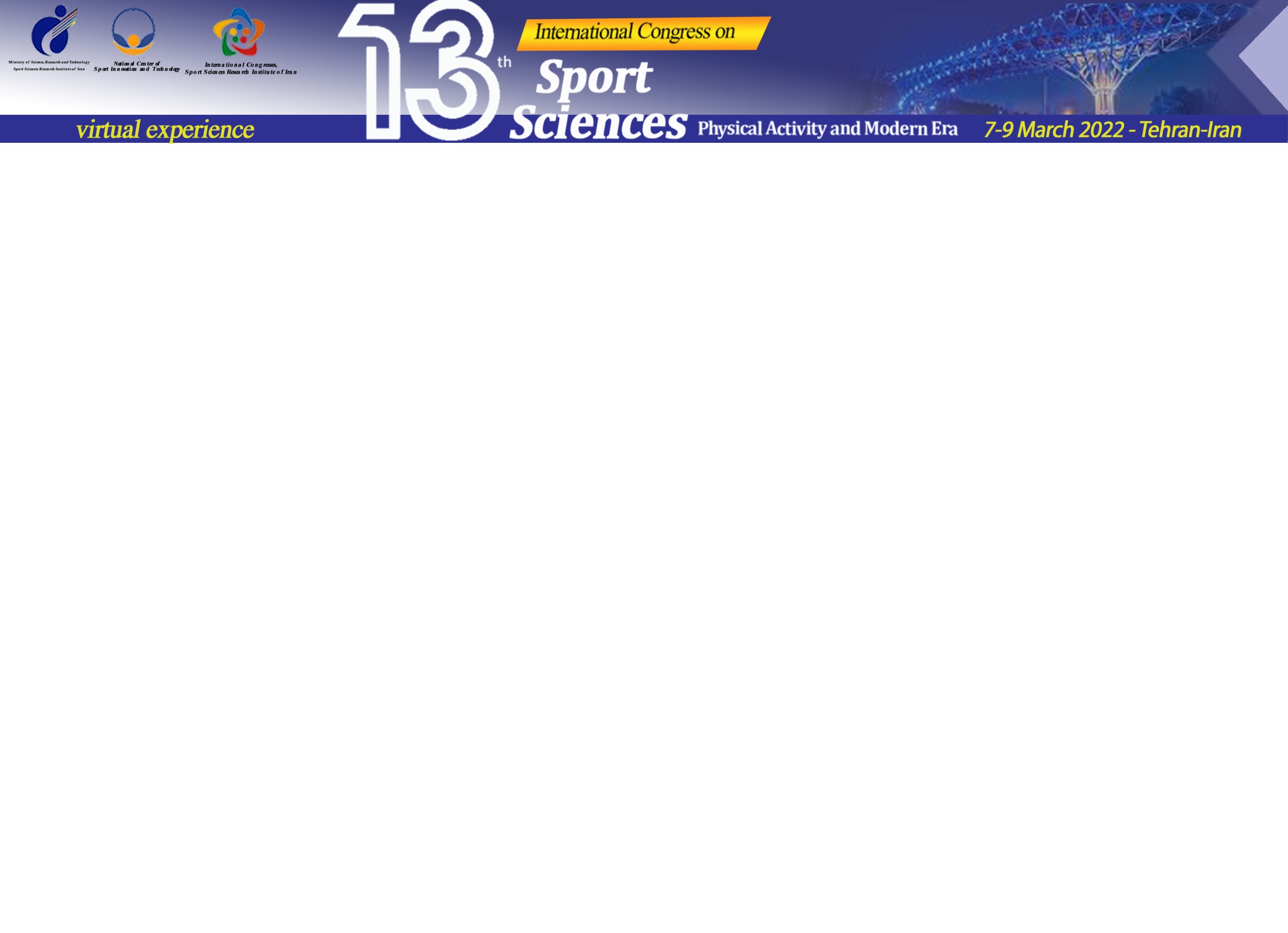 Discussion and Conclusion
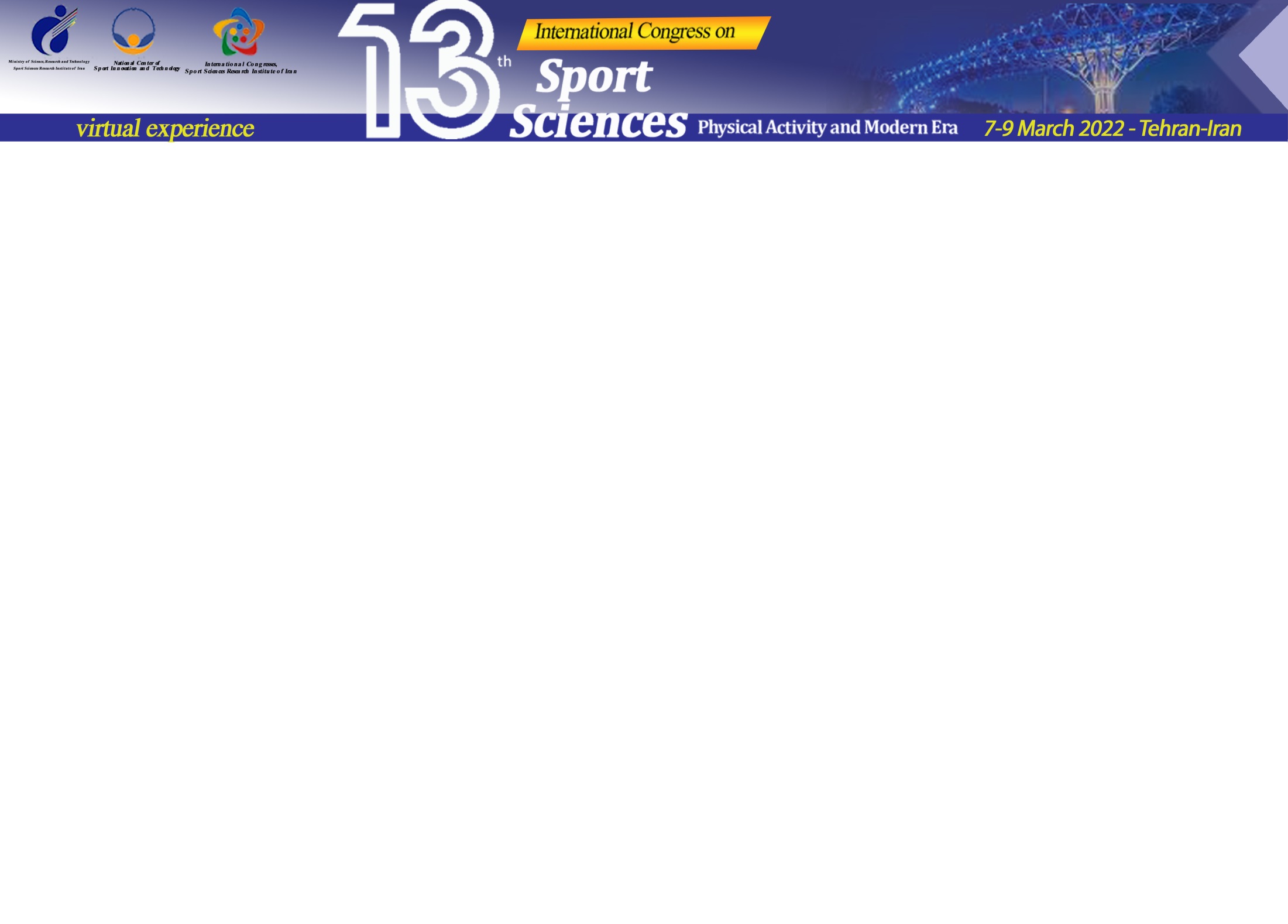 Discussion and Conclusion
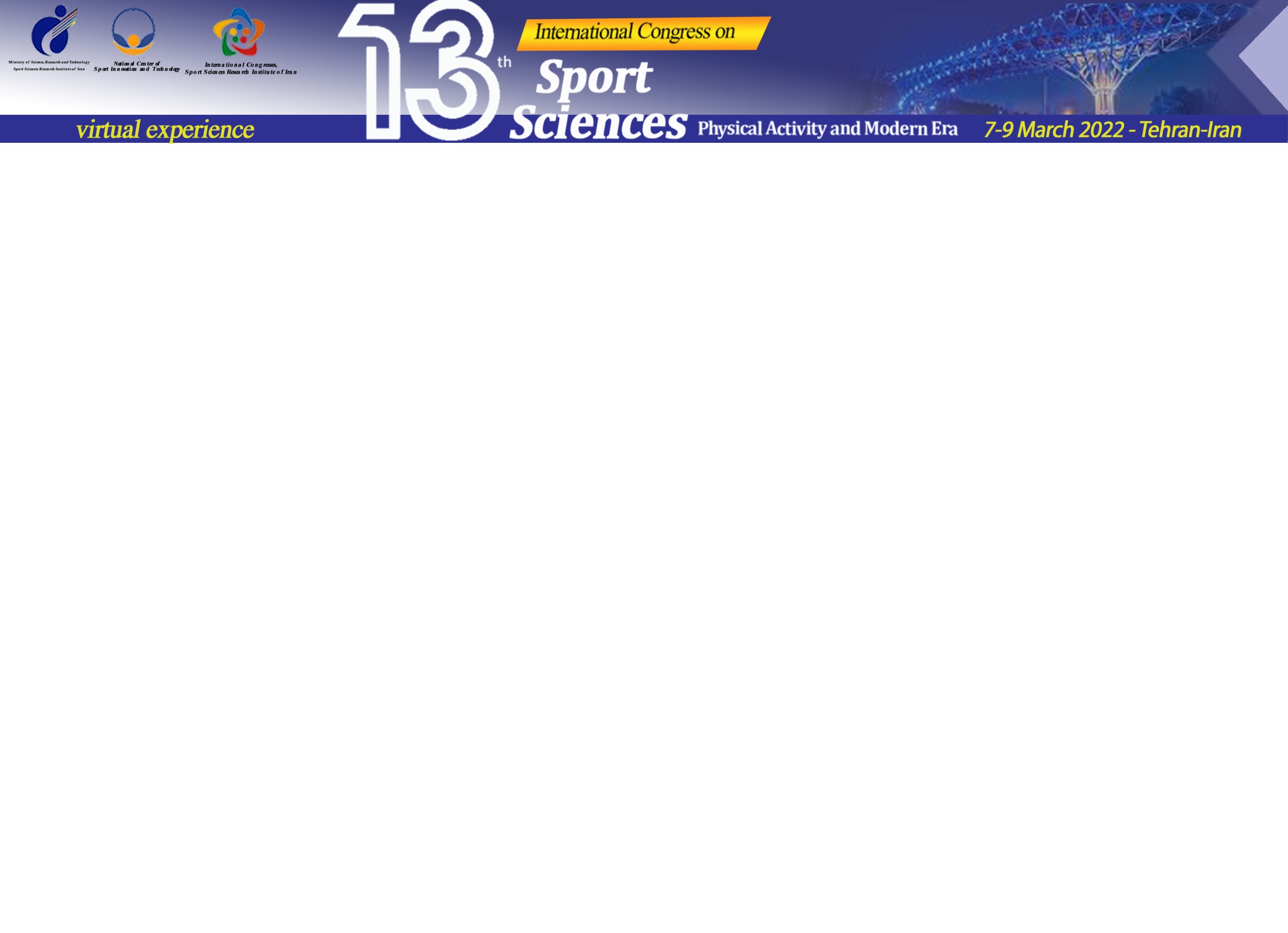 Applications and Executive Suggestions